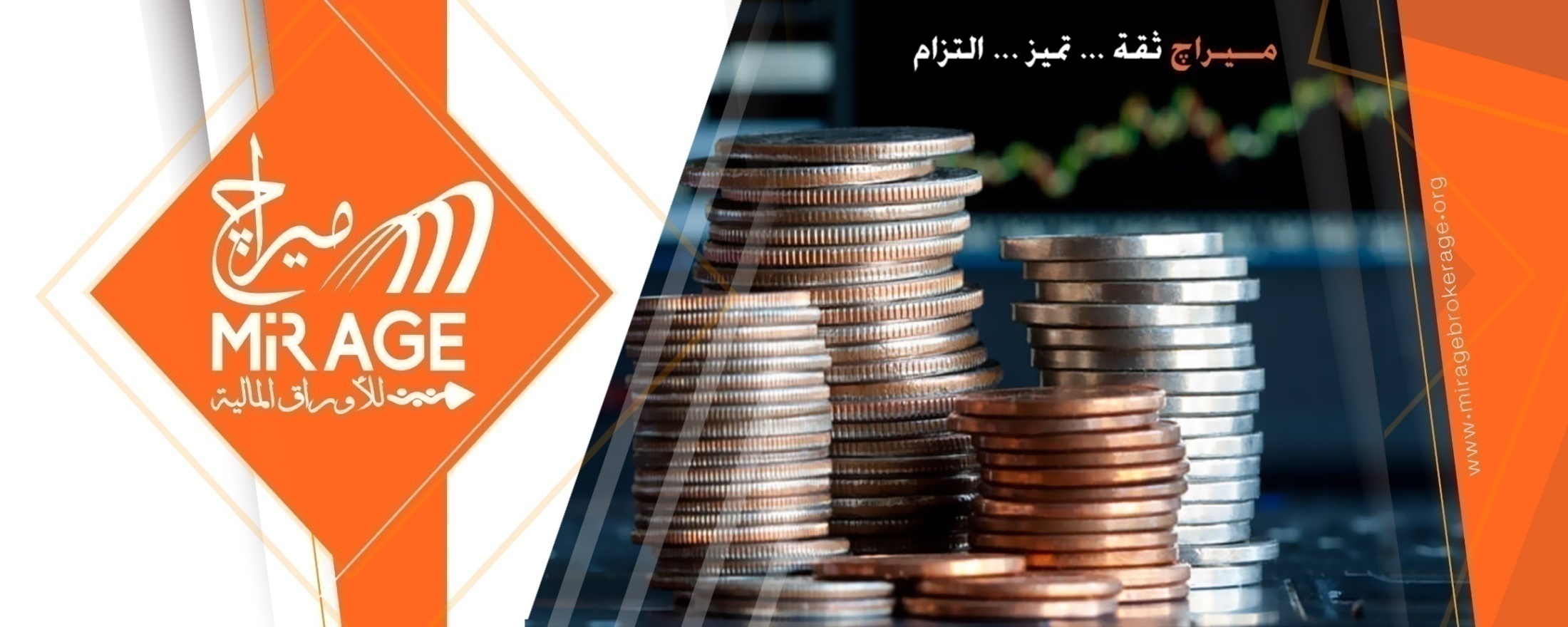 BUY
BUY
SELL
تقرير التحليل الفنى اليومي
تحليل المؤشر الرئيسى  EGX30
دعم 1
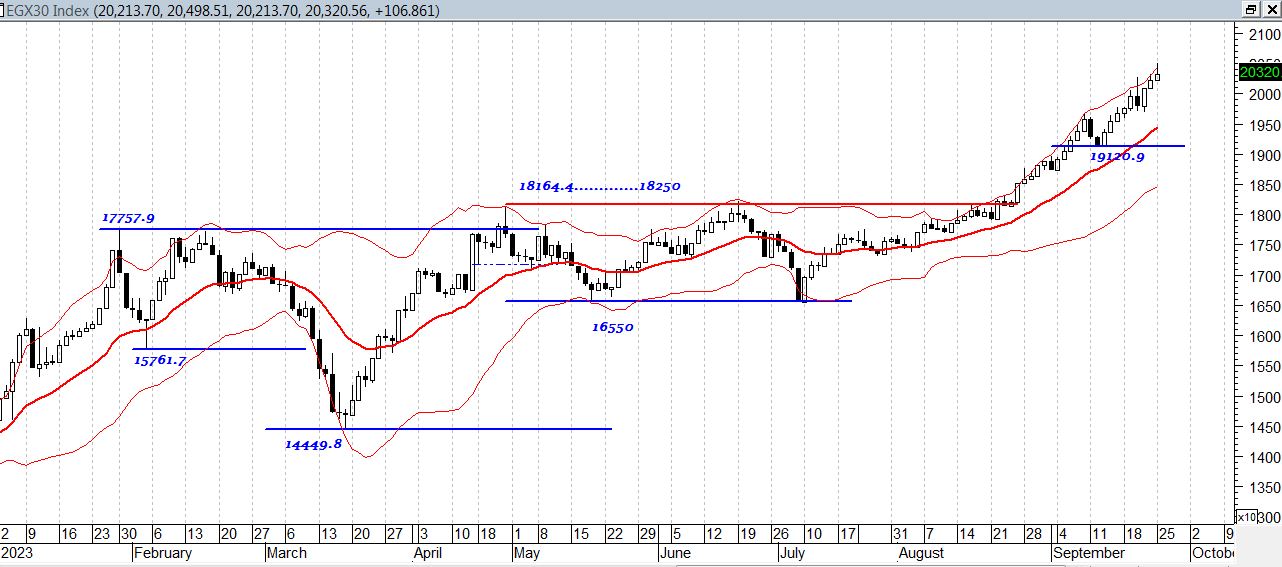 24400
يتحرك المؤشر الان في اتجاه صاعد علي المدي القصير والمتوسط بعد اختراق مستويات المقاومه 18400 نقطه لاعلي وبالتالي تكون مستهدفتنا القادمه 26000كمستهدف اول علي المدي قصير الاجل  ..و مستوي 26500علي المدي متوسط الاجل ..علي ان تكون مستويات الدعم الحاليه 24400نقطه علي المدي القصير ومستوي 21500 نقطه علي المدي المتوسط ...
دعم 2
21500
مقاومة1
26000
مقاومه 2
26500
الاغلاق
24735
1
3-12-2023
رئيس قسم التحليل الفني / أ.مصطفي رأفت
تحليل مؤشر   EGX70
دعم 1
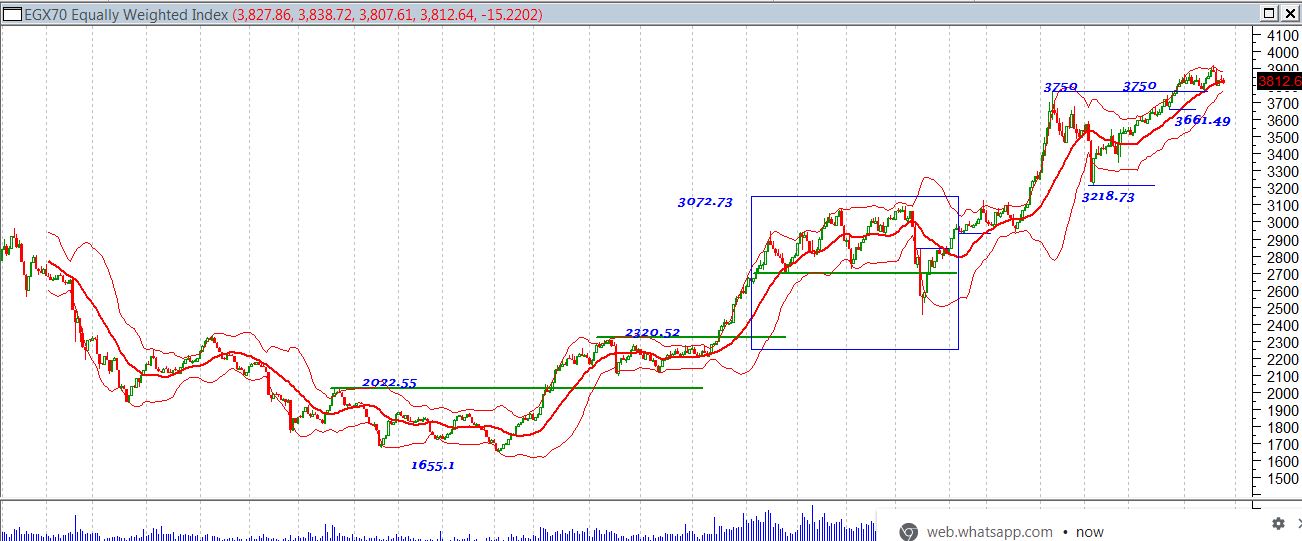 4450
دعم 2
يتحرك المؤشر في اتجاه صاعد علي المدي القصير ومتوسط الاجل وذلك بعد اختراق مستوي المقاومه 3125 نقطه لاعلي ليصبح المستهدف الاول للمؤشر علي المدي القصير 5300 ثم 5700نقطه علي المدي المتوسط والطويل ويصبح بالتالي دعم المؤشر الحالي علي المدي القصير 4450نقطه و 4200علي المدي المتوسط والطويل
4200
مقاومة1
5300
مقاومة2
5700
الاغلاق
5274
2
3-12-2023
رئيس قسم التحليل الفني / أ.مصطفي رأفت
الاتجاهات الحاليه في السوق
4
3-12-2023
رئيس قسم التحليل الفني / أ.مصطفي رأفت
احصائيات شهريه
شهر 
ديسمبر
5.00%
ايجابي
هذه الدراسة الاحصائية تم أعدادها بواسطة قسم التحليل الفني بشركة ميراج لتداول الاوراق المالية. تم ذلك باستخدام بيانات المؤشر الرئيسي الاخيره خلال 20 سنه الماضية ، لقياس متوسط  صافي العائد لكل شهر منفصلا .وهذه ليست توقعات بمدي ايجابيه او سلبيه هذه الشهور وقد تختلف نتائج هذه الاحصائيه عن الواقع الحالي, وهي سرد لفهم ما حدث في الماضي ومحاوله الاستفاده منه في المستقبل
6
3-12-2023
رئيس قسم التحليل الفني / أ.مصطفي رأفت
المحفظة الاستثمارية الافتراضية
نسبه الاتجاه الصاعد الي الهابط علي المدي القصير
BUY
SELL
10%
90%
5
3-12-2023
رئيس قسم التحليل الفني / أ.مصطفي رأفت
الدعوم والمقاومات الرئيسيه لاهم الاسهم علي المدي المتوسط
7
3-12-2023
رئيس قسم التحليل الفني / أ.مصطفي رأفت
لمزيد من التواصل
ادارة التسويق والمبيعات
ادارة الدعم الفني
01000035159
01066600656
marketing.mirage@miragebrokerage.net
etrade@miragebrokerage.net
ادارة الشكاوي
ادارة التداول الالكتروني
01000035159
info@miragebrokerage.net
etrade@miragebrokerage.net
الكول سنتر
01066600659
01033337170
01101199130 - 01101199230
01066600650
ادارة تكنولوجيا المعلومات
01066600658
01126704937
01066600659
11
ميراج لتداول الاوراق المالية
فرع المهندسين
فرع المهندسين
13 ميدان سفنكس ’المهندسين ’ الجيزه
فرع مدينه نصر
6 شارع عباس العقاد ، مدينه نصر
THANK YOU
فرع  شيراتون
فيلا 19 مساكن شيراتون ، مصر الجديده
رئيس قسم التحليل الفني / مصطفي رأفت 
mostafa@miragebrokerage.net
فرع الاسكندريه
5-شارع احمد عرابي- المنشيه - الاسكندريه
https://etrade-miragebrokerage.net/NewLogin.aspx?ReturnUrl=%2fOnlineTrading%2fAddOrder.aspx
https://www.facebook.com/MirageBrokerageCO
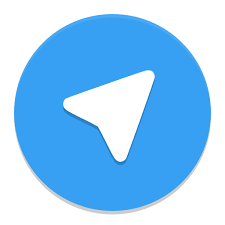 https://web.telegram.org/z/#-1299396036
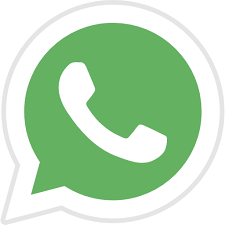 01066600656
تم أعداد هذا التقرير بنا ًء على البيانات المتاحة للعامة ووفقا للمعاير العلمية المعمول بها في هذا المجال ودون أدنى مسئولية قانونية علي معد هذا التقرير وشركه ميراج لتداول الاوراق الماليه. التوصيات المذكورة في هذا التقرير لا تعد توصية بالشراء أو البيع في الاوراق المالية أو وعد بتحقيق أرباح مؤكدة وإنما هو وجهة نظر استشارية غير ملزمة للمستثمرين. لذا فإن معد هذا التقرير وشركه ميراج لتداول الاوراق الماليه غير مسئول عن أية خسائر مباشرة أو غير مباشرة أو أية أضرار أخرى تشمل خسائر محدودة أو خسائر من أرباح أو خسائر من رأس المال والتي يمكن أن تنتج عن التوصيات المذكورة في هذا التقرير
12